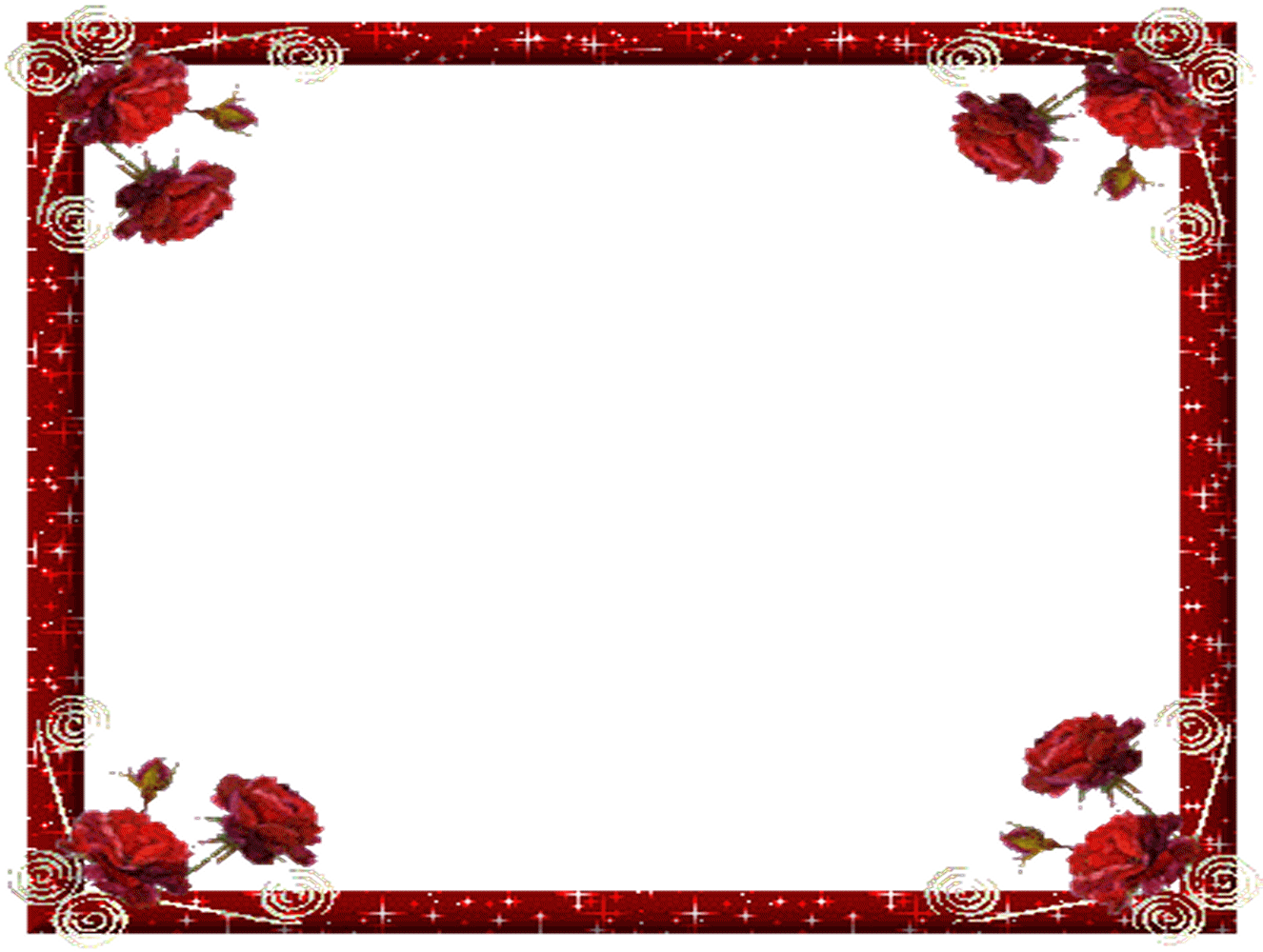 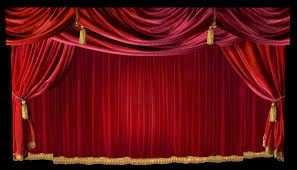 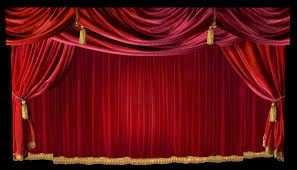 “আমার ঘর আমার স্কুল “ 
     Online class এ
           সবাইকে 
               স্বাগতম
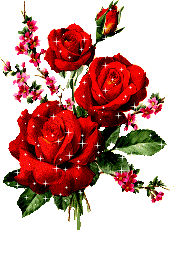 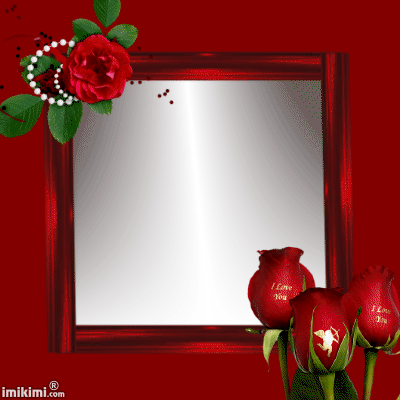 শিক্ষক পরিচিতি
নামঃজাহানারা বেগম 
সহকারী শিক্ষক,বি.এস-সি (গণিত) 
    ইটাখোলা উচ্চ বিদ্যালয়, 
       ক্ষেতলাল, জয়পুরহাট।
পাঠ পরিচিতি

শ্রেণিঃ নবম
বিষয়ঃ পদার্থ বিজ্ঞান
অধ্যায়ঃ একাদশ 
চল তড়িৎ(বর্তনীতে তূল্যরোধ)
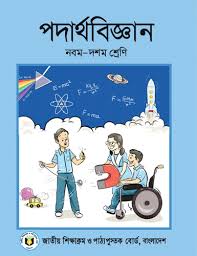 চিত্রটি লক্ষ করি
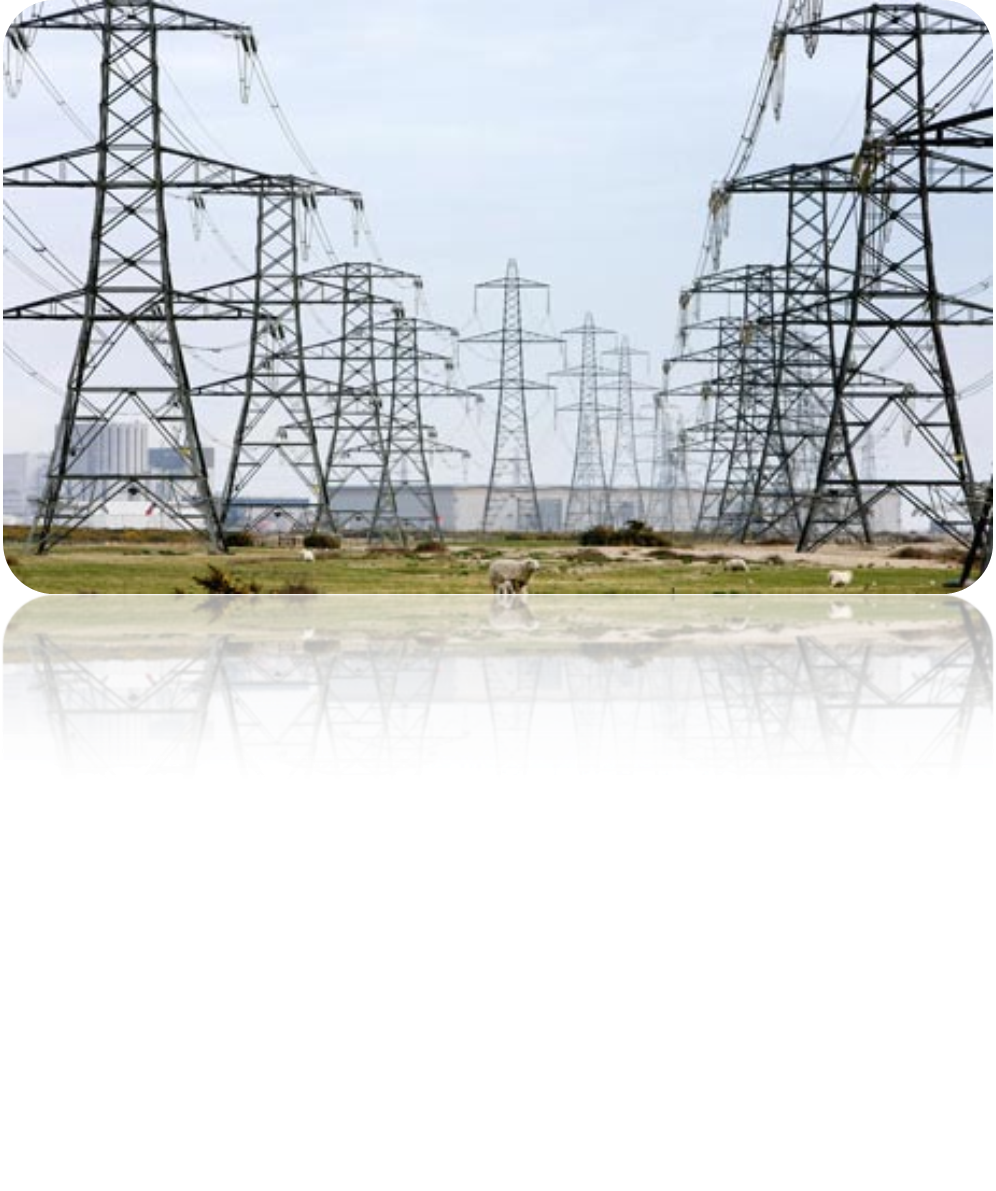 চিত্রটি কিসের?
তড়িৎ পরিবাহী
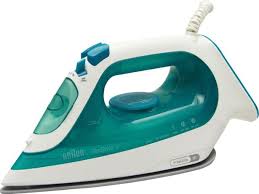 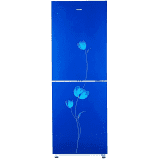 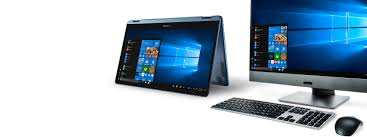 বাসা বাড়িতে ব্যবহিত ইলেক্টিক যন্ত্র
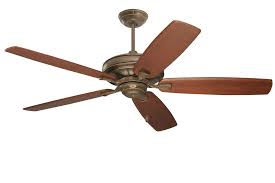 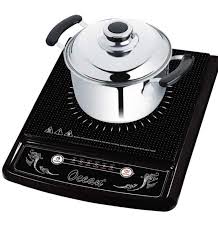 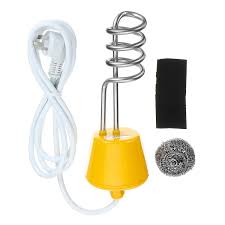 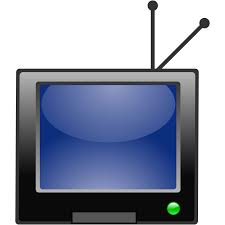 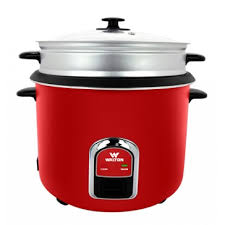 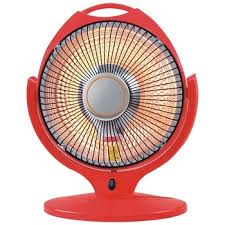 যন্ত্রগুলো বিশেষ সংযোগের ------ ব্যবহিত হয় এবং বিভিন্ন মানের --- থাকে ???
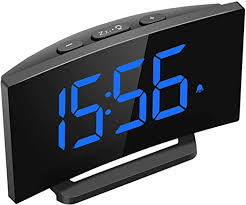 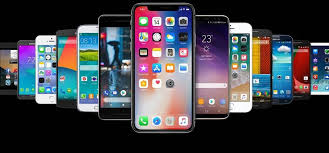 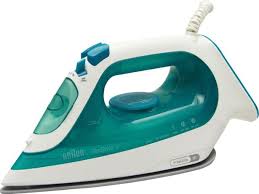 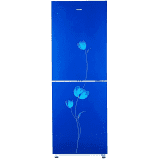 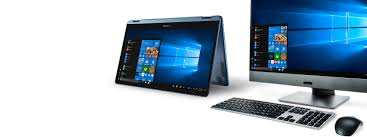 বাসা বাড়িতে ব্যবহিত ইলেক্টিক যন্ত্র
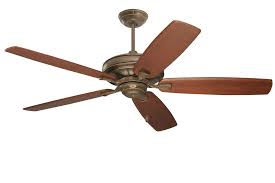 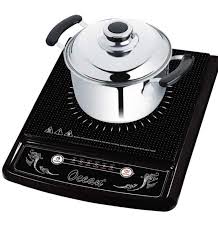 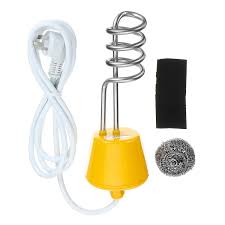 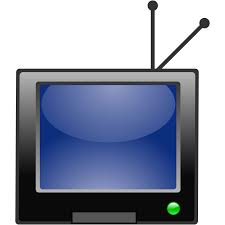 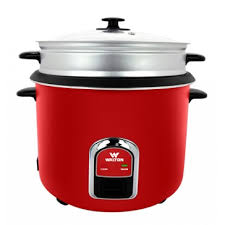 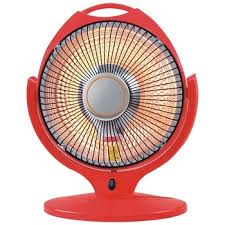 যন্ত্রগুলো বিশেষ সংযোগের বর্তনীতে ব্যবহিত হয় এবং বিভিন্ন মানের রোধ থাকে।
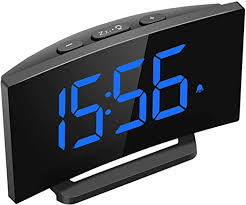 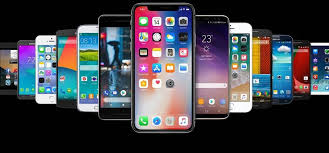 আজকের পাঠের বিষয়
বর্তনীতে তূল্যরোধ
শিখন ফল
এই পাঠ শেষে শিক্ষার্থীরা ....  পারবে
তড়িৎ প্রবাহ কী তা ব্যাখ্যা ...
তড়িৎ প্রবাহের দিক ও ইলেকট্রন প্রবাহের দিক ব্যাখ্যা   ..
শ্রেণি ও সমান্তরাল বর্তনী ব্যাখ্যা ...
তূল্যরোধ ব্যাখ্যা ...
 বর্তনীতে তূল্যরোধ নির্ণয়...
বি. দ্র. প্রিয় শিক্ষার্থী ক্লাসটিতে ভয়েস দেওয়া নাই কিন্তু পূনরাবৃত্তি করা আছে। পাঠ ও শিখনফল অনুযায়ী নবম শ্রেনির পদার্থ বই, খাতা ও কলম সঙ্গে রাখবে। না টেনে সম্পূর্ণ ক্লসটি দেখবে ।
তড়িৎ প্রবাহ
             ইলেকট্রনের নিরবিচ্ছন্ন প্রবাহকে 
           তড়িৎ  প্রবাহ বলে।
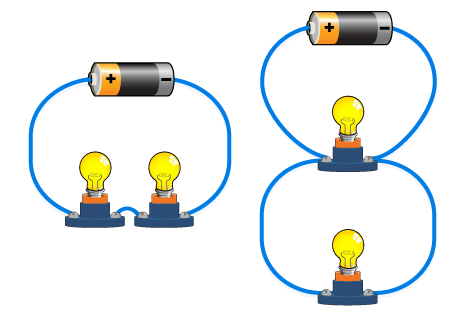 তড়িৎ বর্তনী
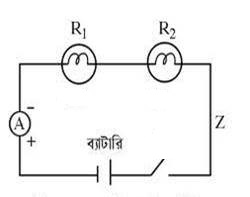 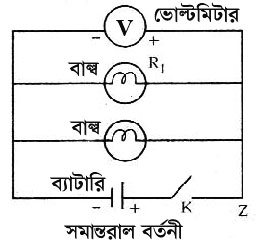 বাল্ব
বাল্ব
সুইচ
সুইচ
শ্রেণি বর্তনী
সমান্তরাল বর্তনী
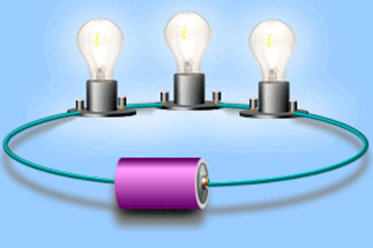 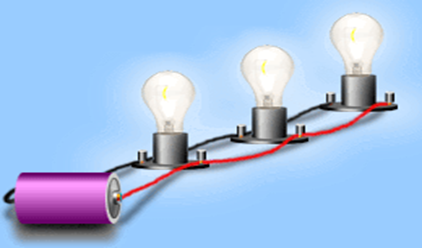 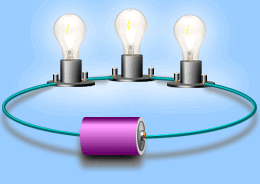 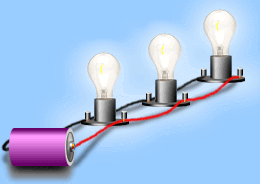 সমান্তরাল বর্তনী
শ্রেণি বর্তনী
তড়িৎ প্রবাহ ও ইলেকট্রন প্রবাহের দিক
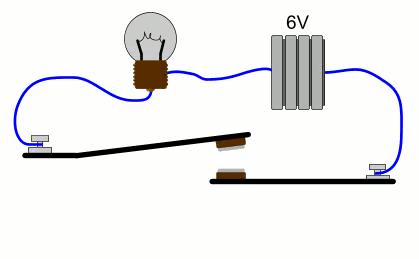 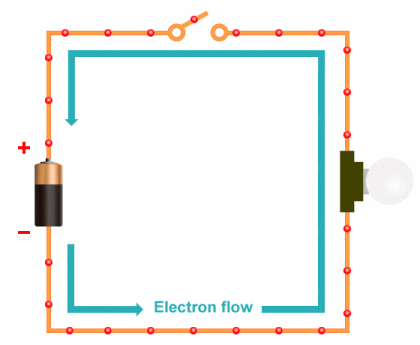 তড়িৎ প্রবাহ
ইলেকট্রন প্রবাহ
প্রচলিত বিদ্যুৎ প্রবাহ
সুইচ
ব্যাটারী
বাল্ব
e
ইলেকট্রন প্রবাহ
বৈদ্যুতিক বর্তনী
[Speaker Notes: মাউসের আকৃতি পরিবর্তন যেখানে Click সেখানে ...।]
প্রথম যখন চল তড়িৎ আবিষ্কৃত  হয় তখন মনে করা হত ধনাত্বক আধানের প্রবাহের ফলে তড়িৎ প্রবাহের সৃষ্টি হয়। এই ধনাত্বক আধানকে উচ্চ বিভব এবং ঋনাত্বক আধান কে নিম্ন বিভব ধরা হয়। তাই তড়িৎ প্রবাহের প্রচলিত দিক হিসাবে উচ্চ বিভব দিক থেকে নিম্ন বিভবের দিক ধরা হয়।
ইলেকট্রন প্রবাহ
তড়িৎ প্রবাহ
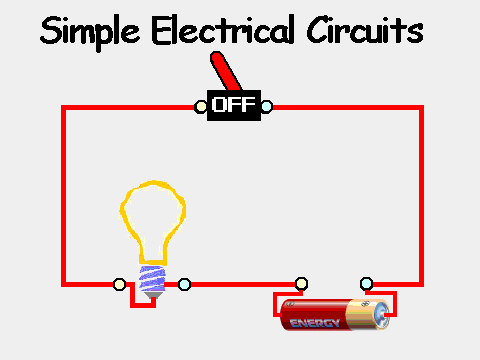 তূল্যরোধ হল রোধের কোনো সন্নিবেশের পরিবর্তে ব্যবহৃত
একটি মাত্র রোধ যেখানে I এবংV এর কোনো পরিবর্তন হয় না
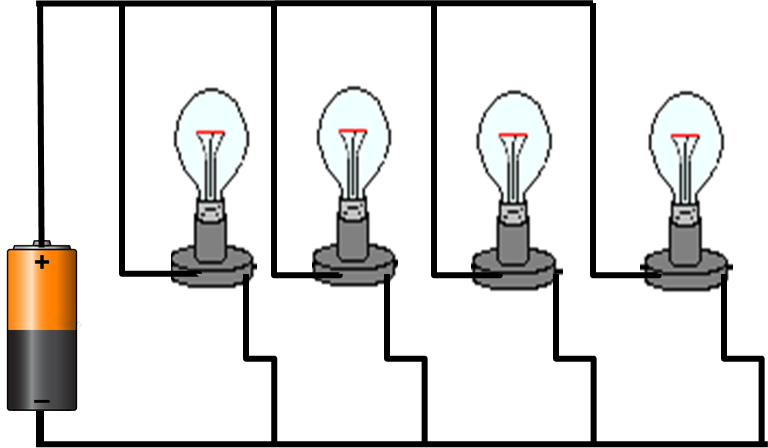 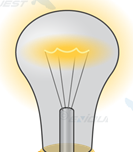 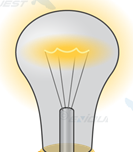 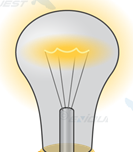 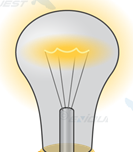 I
V
V
V
V
শ্রেণি বর্তনীতে তূল্যরোধ নির্ণয়
B
C
D
E
R1
R2
R3
I
বর্তনীতে একই মানের তড়িৎ প্রবাহ I প্রবাহিত হচ্ছে
V
K
VB−VE = I(R1+ R2 + R3)
VB−VC = IR1
A
VC−VD = IR2
IR = I(R1+ R2 + R3)
VD−VE = IR3
R = R1+ R2 + R3
+
─
VB−VE = V = IR
∴RS = R1+ R2 + R3 +..…+Rn
প্রত্যেকটি রোধের ভোল্টেজ সমান অর্থাৎ,Vb – Vc এবং Vb > Vc
সমান্তরাল বর্তনীর তূল্যরোধ নির্ণয়
I1
R1
I
I = I1 + I2 + I3
C
B
I2
R2
A
I3
R3
K
+
─
দলীয় কাজ
8Ω
4Ω
2Ω
B
C
D
E
A
I = ?
K
+
─
E = 1.5
বর্তনীর তড়িৎ প্রবাহ মাত্রা নির্ণয় কর
8Ω
4Ω
2Ω
B
C
D
E
I = ?
A
+
─
K
E = 1.5
চিত্রে বর্তনীটির তিনটি রোধ দেয়া আছে
5Ω
C
B
10Ω
A
I
4Ω
+
─
V=12 V
বর্তনীটির তুল্যরোধ নির্ণয় কর
5Ω
C
B
10Ω
A
I
+
─
4Ω
V=12 V
  আবার চেষ্টা  করো।
√ উত্তর সঠিক হয়েছে ।
মুল্যায়ন
A
3
নিচের প্রশ্নগুলোর উত্তর দাও -
2
১। সার্কিটের কারেন্ট পরিমাপ করা হয় কি দ্বারা?
1
4
ঘ ) এনার্জি মিঃ
ক ) ভোল্ট মিঃ
খ ) অ্যামমিটার
গ ) ওহম মিঃ
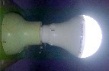 2।  পরিবাহী কোনটি?
ক ) পানি
খ ) শুকনো বাঁশ
ঘ  ) কাঁচ
গ  ) প্লাষ্টিক
৩। রক্ষণ যন্ত্র কোনটি?
৪। আদর্শ বৈদ্যুতিক বর্তনীর কয়টি উপাদান?
গ ) 2
ঘ ) 4
ক ) 1
খ ) 3
গ  ) ৫ টি
ঘ  ) ৪ টি
খ ) ৩ টি
ক ) ১ টি
[Speaker Notes: মাউসের আকৃতি পরিবর্তন যেখানে Click সেখানে ...।]
R3=5Ω
C
D
B
R1=20Ω
I = 10A
A
R2=30Ω
K
R4=10Ω
+
─
কোন বাল্ব বেশি আলো দিবে?
R1, R2
বর্তনীর তূল্যরোধ কত?
27Ω
B এবং C এর মধ্যবর্তী বিভব পার্থক্য কত?
120V
বাড়ির কাজ
V
R
B
C
A
V
K
+
─
BC এবং DE এর মধ্যে বিভব অন্তরের কোনো পরিবর্তন
 হয়েছে কিনা- এ বিষয়ে তোমার মতামত বিশ্লেষণ কর।
D
E
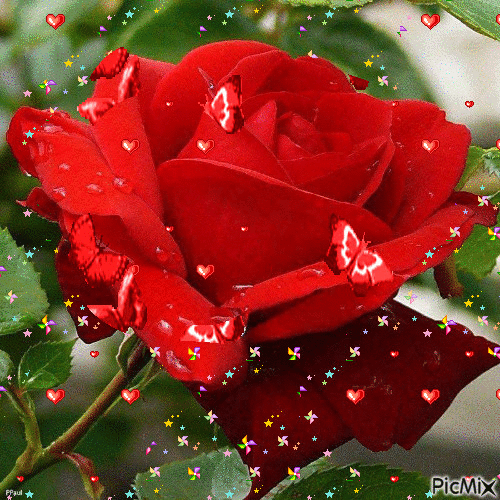 মনযোগ দিয়ে ক্লাসটি দেখার জন্য
     ধন্যবাদ